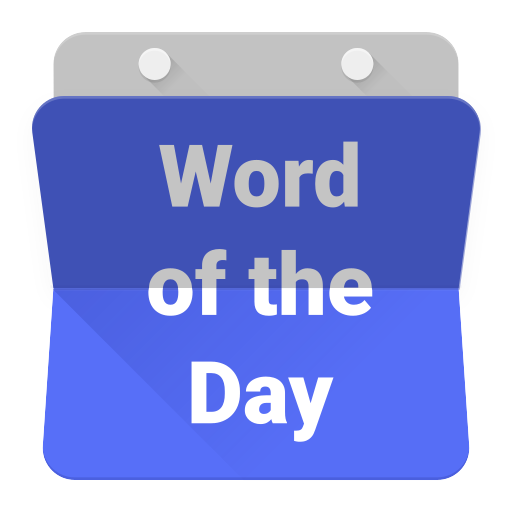 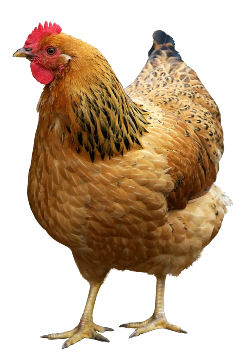 hendak
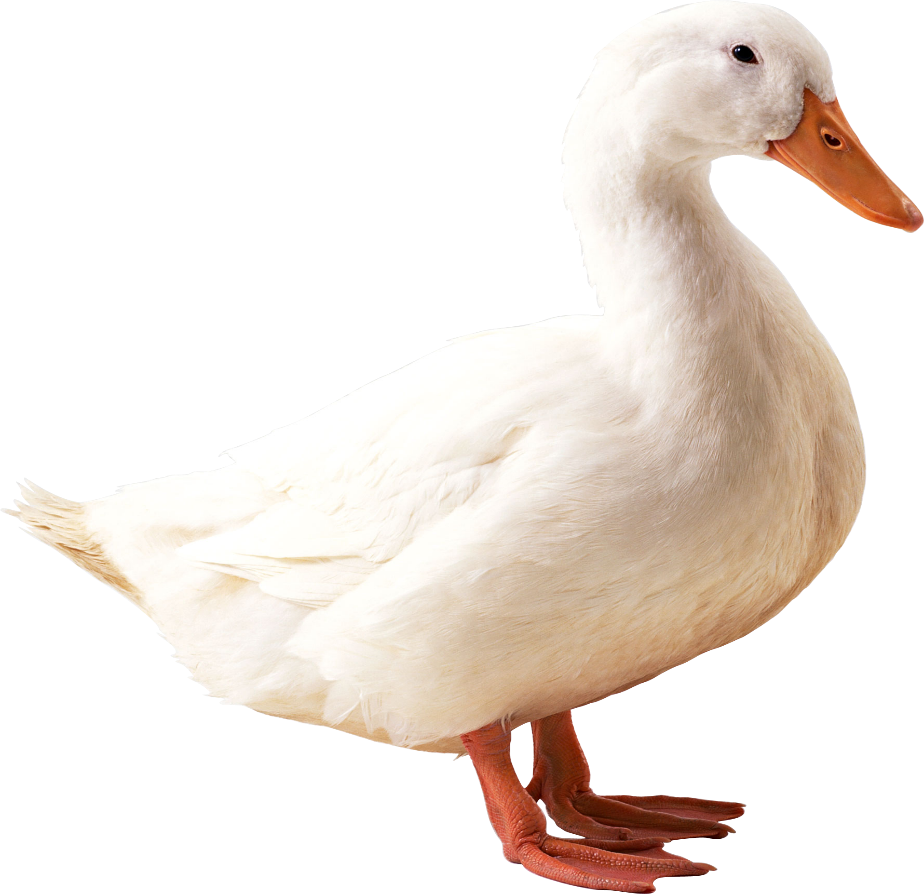 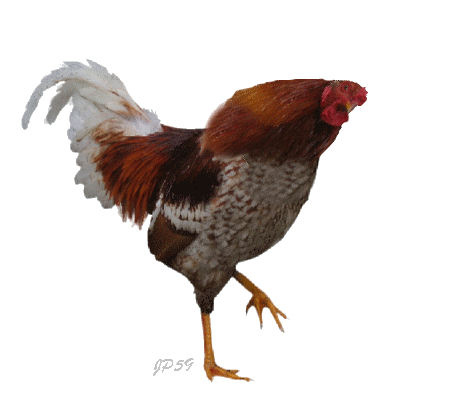 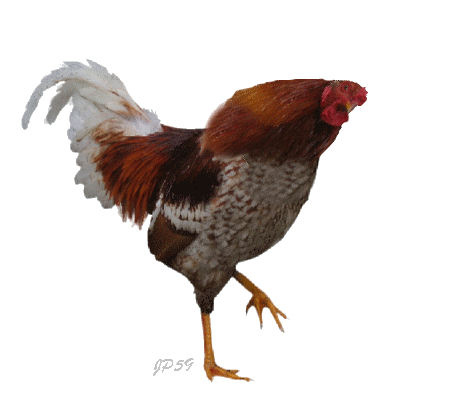 hendak
You are probably thinking that “hendak” , pronounced “hen-duck” means “poultry” in Indonesian, right?
Well, you better “duck” for cover because you are wrong yet again.
The Indonesian verb “hendak” means “to wish to do something”.
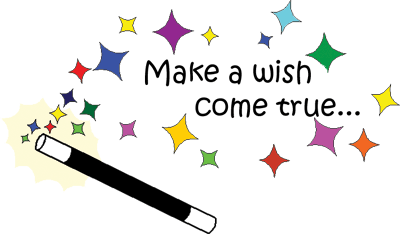 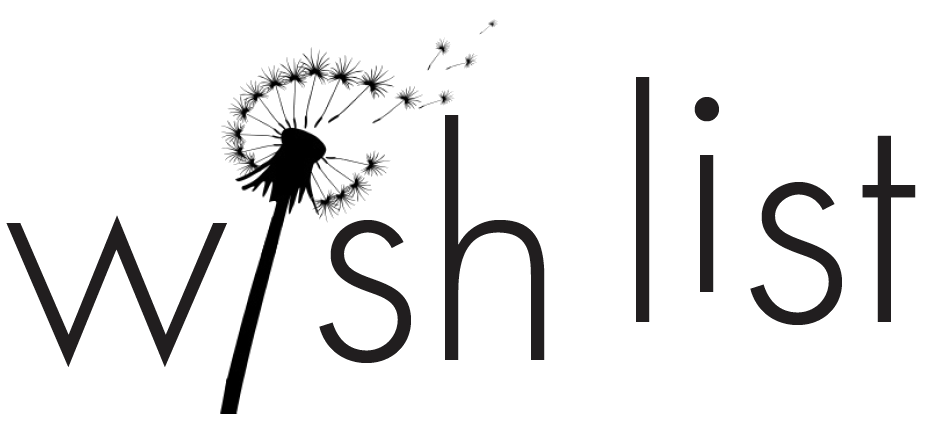 hendak
hendak
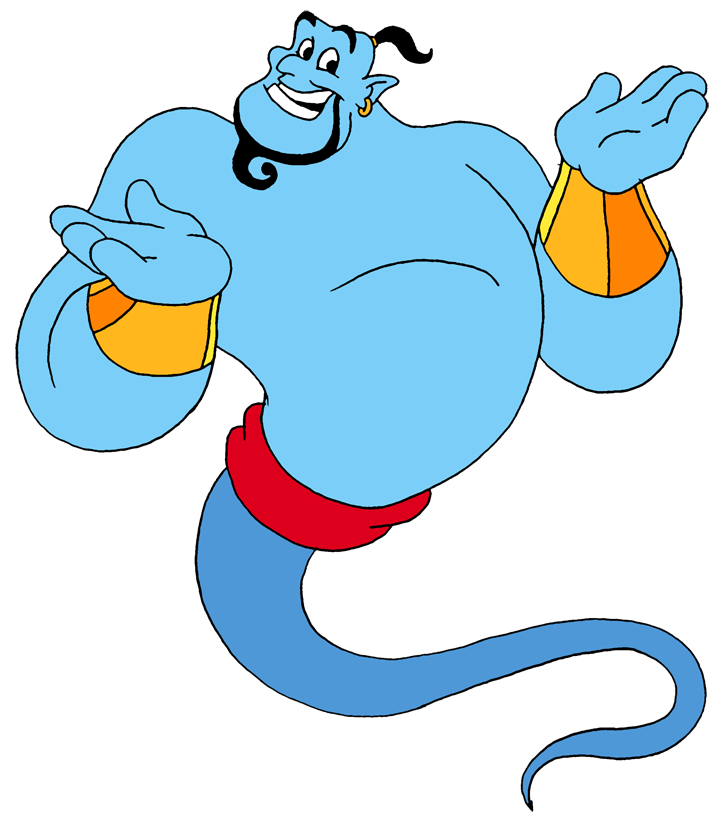 If you would like me to produce another WORD Of The DAY, your “hendak” is my command!!!
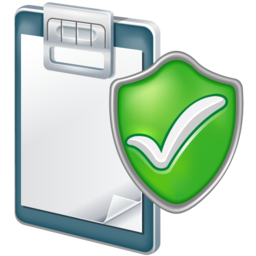 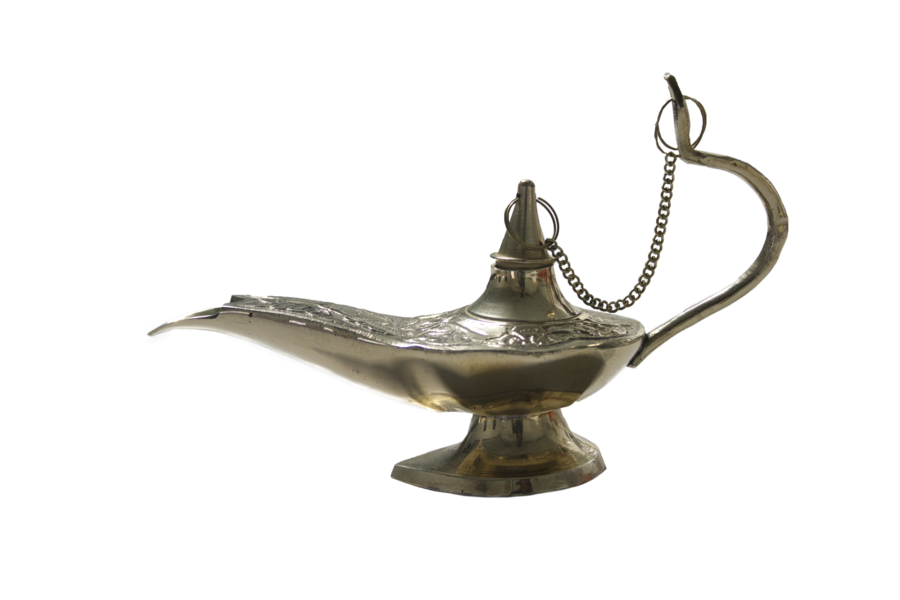 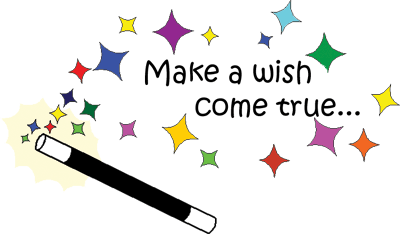 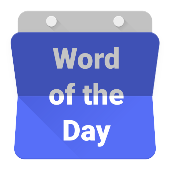